Discrimination 2019 – latest cases

A talk for IER – Autumn 2019, Liverpool and London

By
Paul Scholey
Senior Partner
Morrish Solicitors LLP
Agenda
Sex, Death and Vegetables

Race

Disability

Religion and Belief 

And more…
In the course of employment
Sex & Death Xavier X v TSO

Contrast: Forbes v LHR Airport Ltd
Harassment by massage?
Raj v Capita Business Services Ltd and anor

Harassment by conduct of a sexual nature or related to sex?
Discrimination in the news
House of Commons’ Women and Equalities Committee Report

Wider enforcement powers

Exemplary Damages

Recommendations (not so new…)
Disability and constructive
knowledge
A Ltd v Z (28 March 2019)

Did the employers know – or ought they to have?

What if the employee hides the fact of disability?

Some welcome guidance
Religion, Belief and Vegetables
Conisbee v Crossley Farms Ltd and others

The test for protection for R&B

Cf. veganism?
Perceived Disability
Chief Constable of Norfolk v Coffey

A condition short of a disability

But a perception of progressive deterioration

Was perception enough?
Religion: adoption
Page v NHS Trust Development Authority

Director with faith-based objection to adoption by same sex couples

Warnings

Belief or approach?

Mackereth v The Department for Work and Pensions and Advanced Personnel Management Group (UK) Ltd (Oct 7th)
Religion: cohabitation before
marriage
Gan Menachem Hendon Ltd v Ms Zelda De Groen

Orthodox Jewish school

Dismissal following concerns expressed by parents

Sex discrimination?

Religion/Belief

Application of the SC’s decision in Asher’s Baking?
Injury to feelings
Base Childrenswear Ltd v Otshudi

Single act of discrimination

Appropriate award?

I2F, Agg Damages & PI together
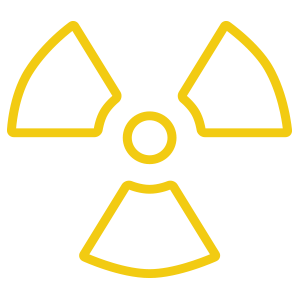 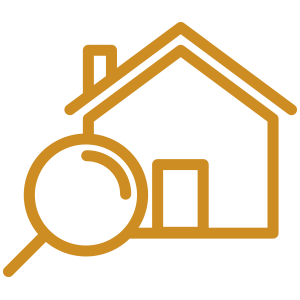 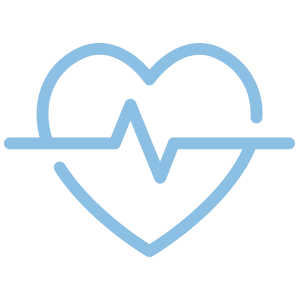 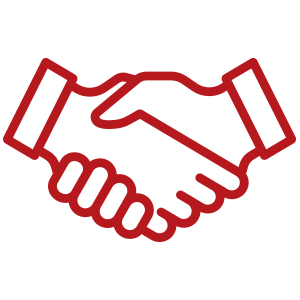 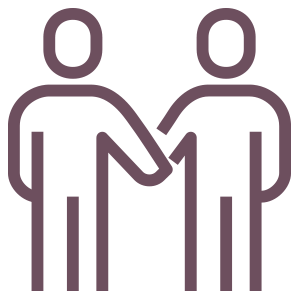 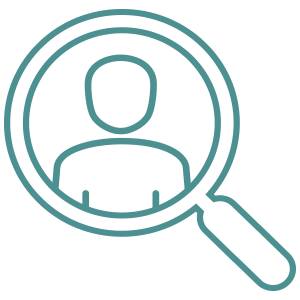 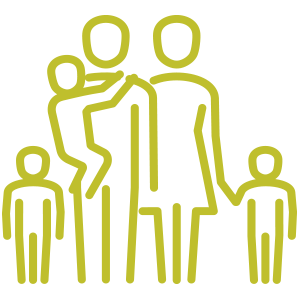 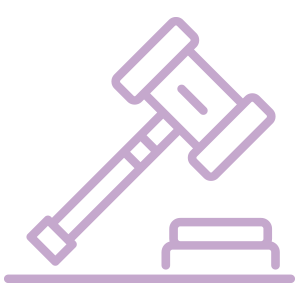 Any Questions? 

www.morrishsolicitors.com
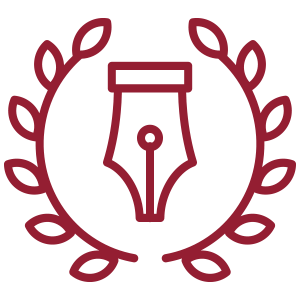 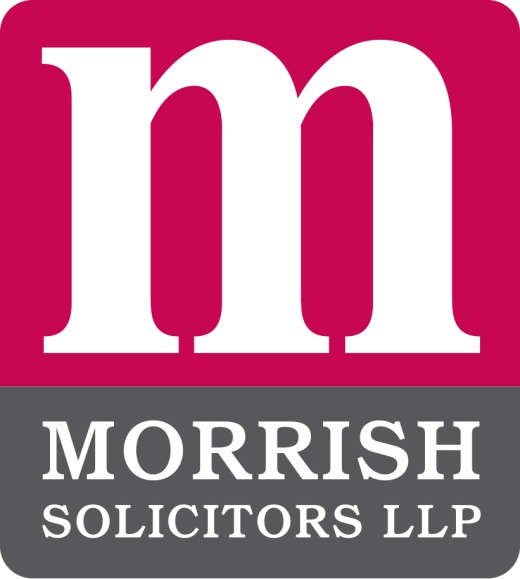